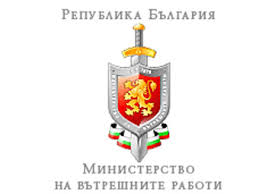 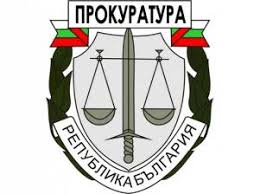 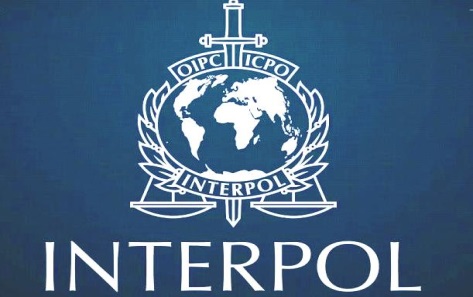 ИНТЕРПОЛ

	  ОПЕРАЦИЯ „ТЕЗЕЙ“ (2019)

		      РЕПУБЛИКА БЪЛГАРИЯ
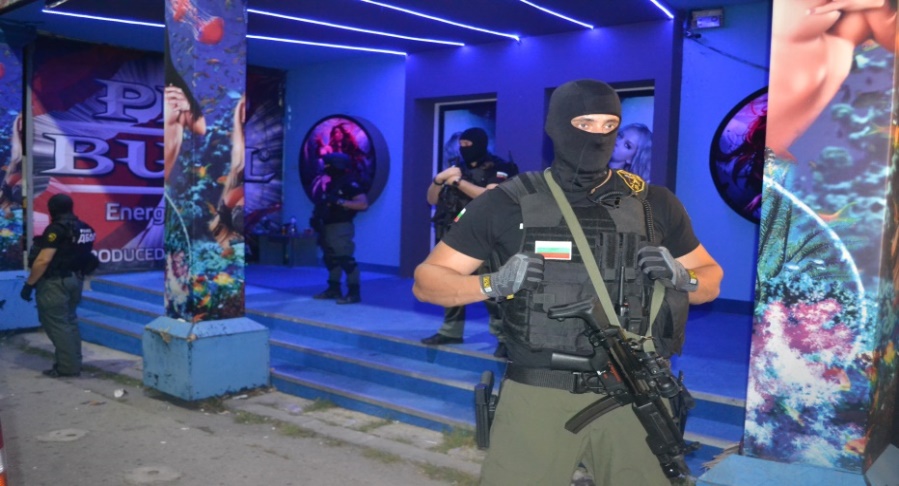 Български институции, участващи в операцията
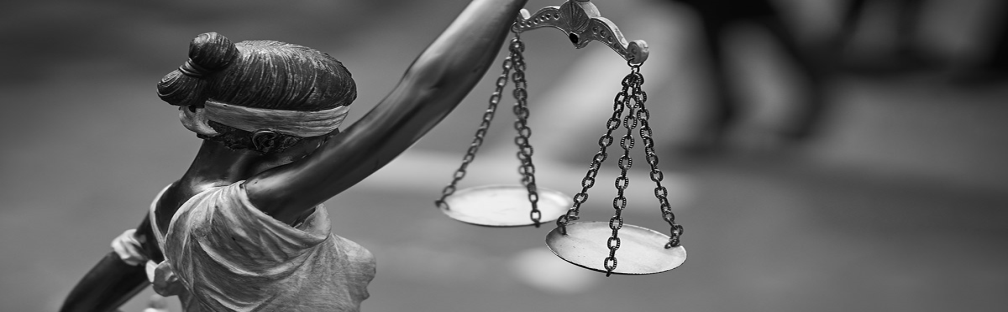 Постигнати резултати
Общ брой проверки в базата данни на Интерпол:
	- Лица - 97 742
	- Превозни средства – 48450
Общ брой на установените жертви на трафик  на хора - 3 лица: 
	- Трафик на хора с цел сексуална експлоатация – български гражданин. Жена, пристигнала от Федерална Република Германия;
	- Трафик на хора с цел сексуална експлоатация – български гражданин в страна-членка на ЕС – жена;
	- Трафик на хора с цел просия - в страна-членка на ЕС –български гражданин – мъж.
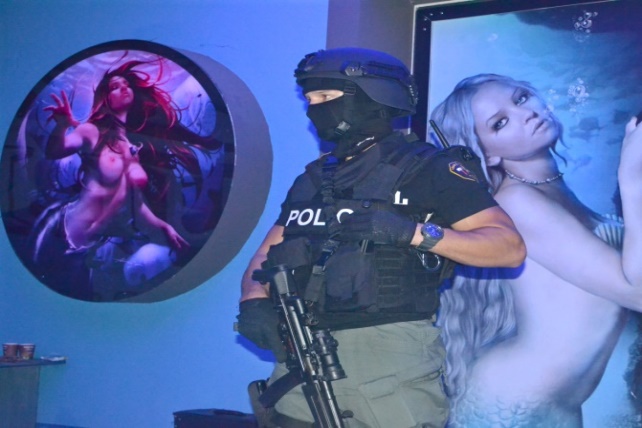 Постигнати резултати
Общ брой на предотвратените опити за нелегално пресичане на границата:

	- 10 случая с общо 71 лица;

Задържани лица на чужди граници след сигнал от българските гранични власти:
	 - 12 лица;

Осъдени лица за престъпления, извършени и разкрити по време на операцията:
                  - 2 лица;
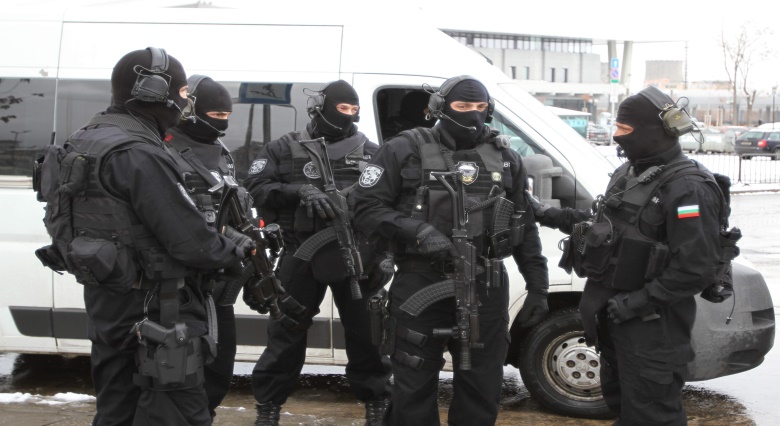 Постигнати резултати
Наркотични вещества: 

	- 36 кг хероин;
	- 1.8 кг  коноп (марихуана);
	- 1.2 кг метаамфетамини;
	- 0.450 кг амфетамини;
	- 0.40 кг опиати	
	- 1,5 кг „Пика“ 
Неистински парични знаци:
	- 260 000 евро
БЛАГОДАРИМ ВИ
ЗА ВНИМАНИЕТО!